CSC/ECE 517 Roster Summary
Spring 2023
Where do we come from?
Country
 State/Province
 City
 University
Top 3 Countries
India – 23
 USA – 4
 Vietnam – 1
Countries
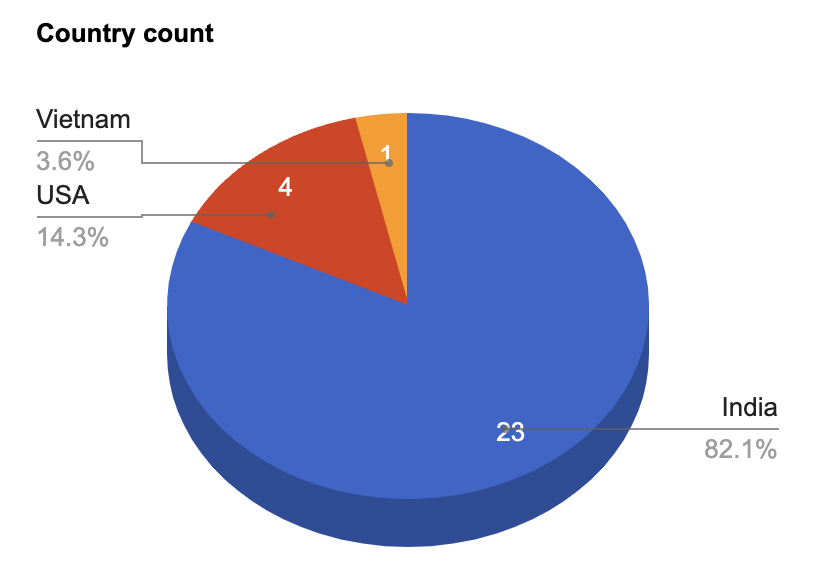 State/Province
Maharashtra – 12
 North Carolina – 8
Gujarat – 2
 Karnataka - 3
 Telangana – 2
 West Bengal – 1
 Chhattisgarh – 1
State/Province
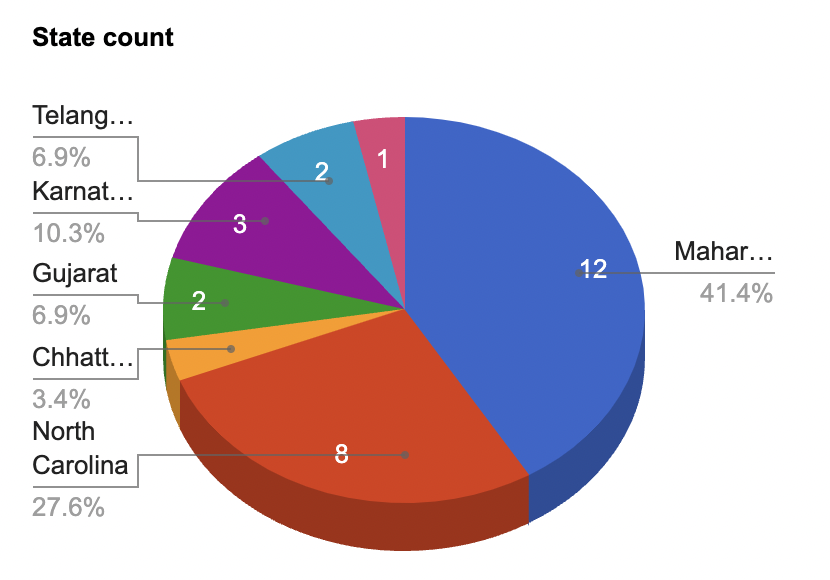 Hometown
Mumbai – 8
 Pune - 3
Bangalore – 3
 Durham – 2
 Hyderabad - 2
Others - 1 each
Hometown
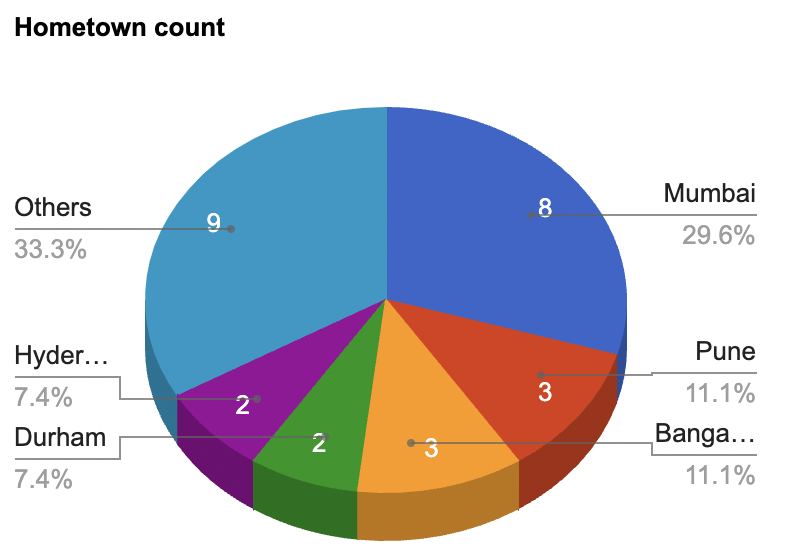 Undergrad school/university
NC State University – 5
 University of Mumbai – 4
 Elon University – 2
 Others - 1 each
Undergrad school/university
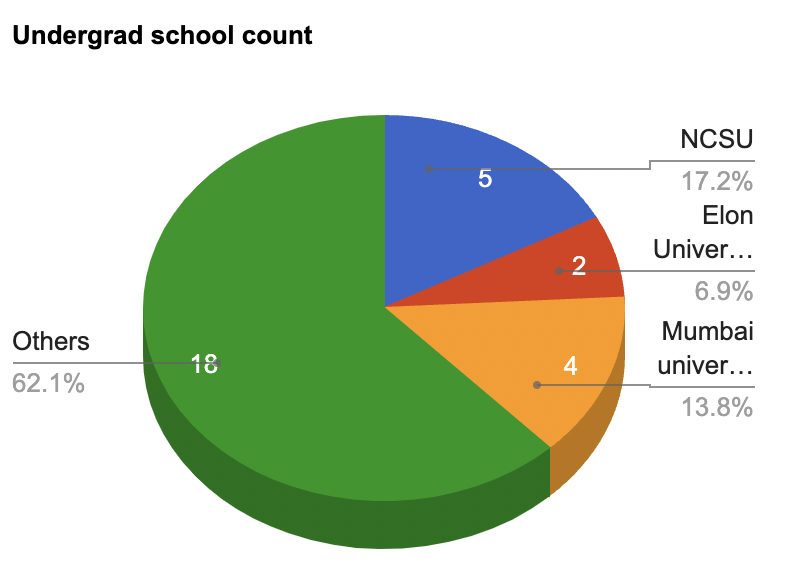